Presentation 2023
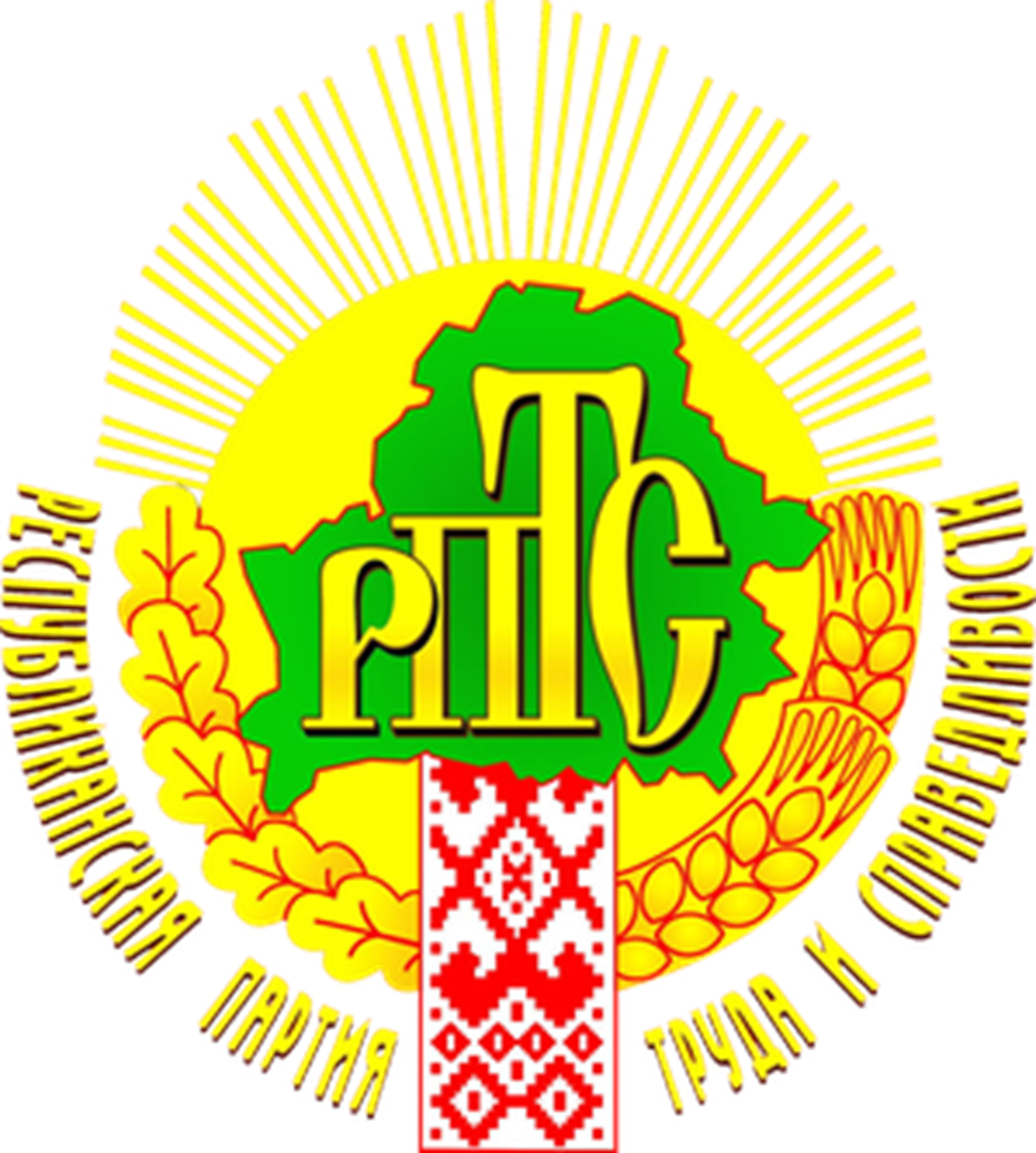 РЕСПУБЛИКАНСКАЯ ПАРТИЯ ТРУДА И СПРАВЕДЛИВОСТИ
О партии
01
26 июня 1993 года – дата создания Республиканской партии труда и справедливости
Истоки - актив общественного объединения «Белорусское товарищество инвалидов по зрению»
02
03
РПТС осуществляет свою деятельность на основании Устава
04
Имеет организационные структуры во всех областях Республики Беларусь и городе Минске
Основатели партии
01
02
03
04
05
А.Н.Нетылькин
И.М.Лученок
В.В.Гостюхин
И.И.Антонович
Е.М.Бабосов
06
07
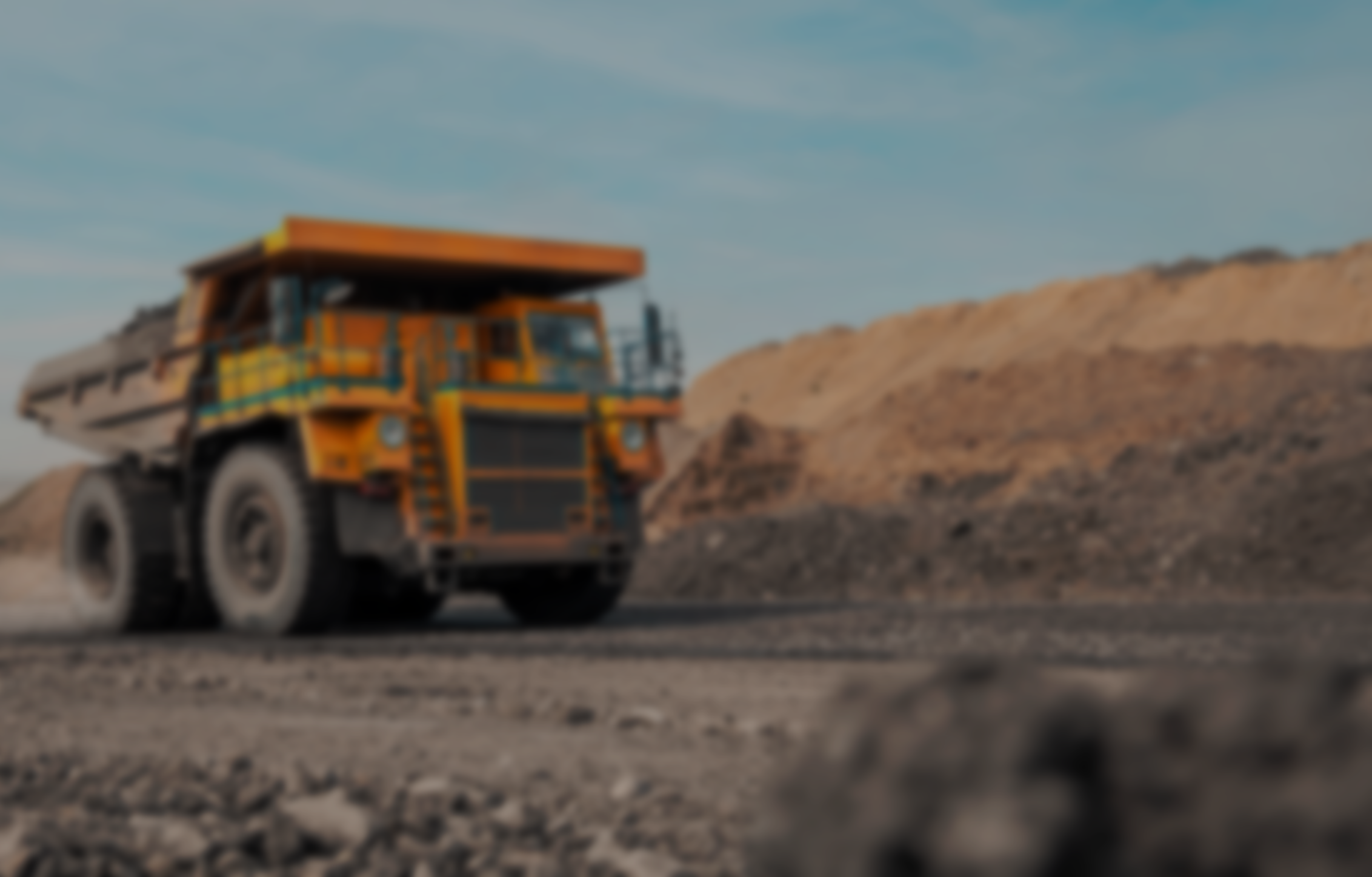 Республиканская партия труда и справедливости(РПТС)
— партия парламентского типа, объединяющая на добровольных началах граждан Республики Беларусь, партия, выступающая за справедливость и равенство стартовых возможностей, за конкуренцию в политике и экономике, верховенство закона, правовое государство.
Черты партии
01
Гибкий подход к поиску новых решений проблем и верность собственным ценностям
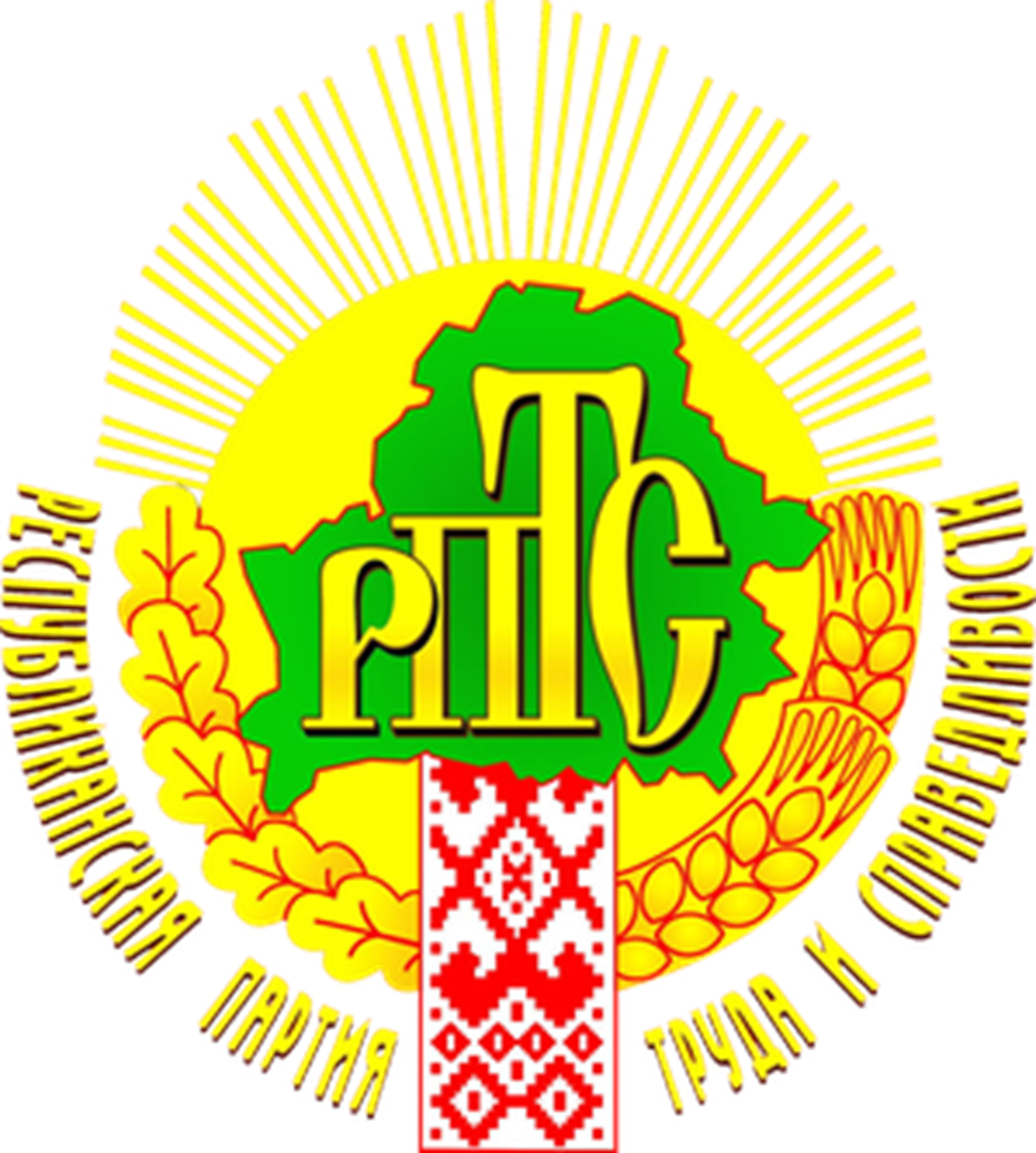 02
Держаться вместе, чтобы эффективно работать как единое целое
03
Сопереживать людям, понимать их проблемы. Разделять их надежды и мечты
Партия выступает за:
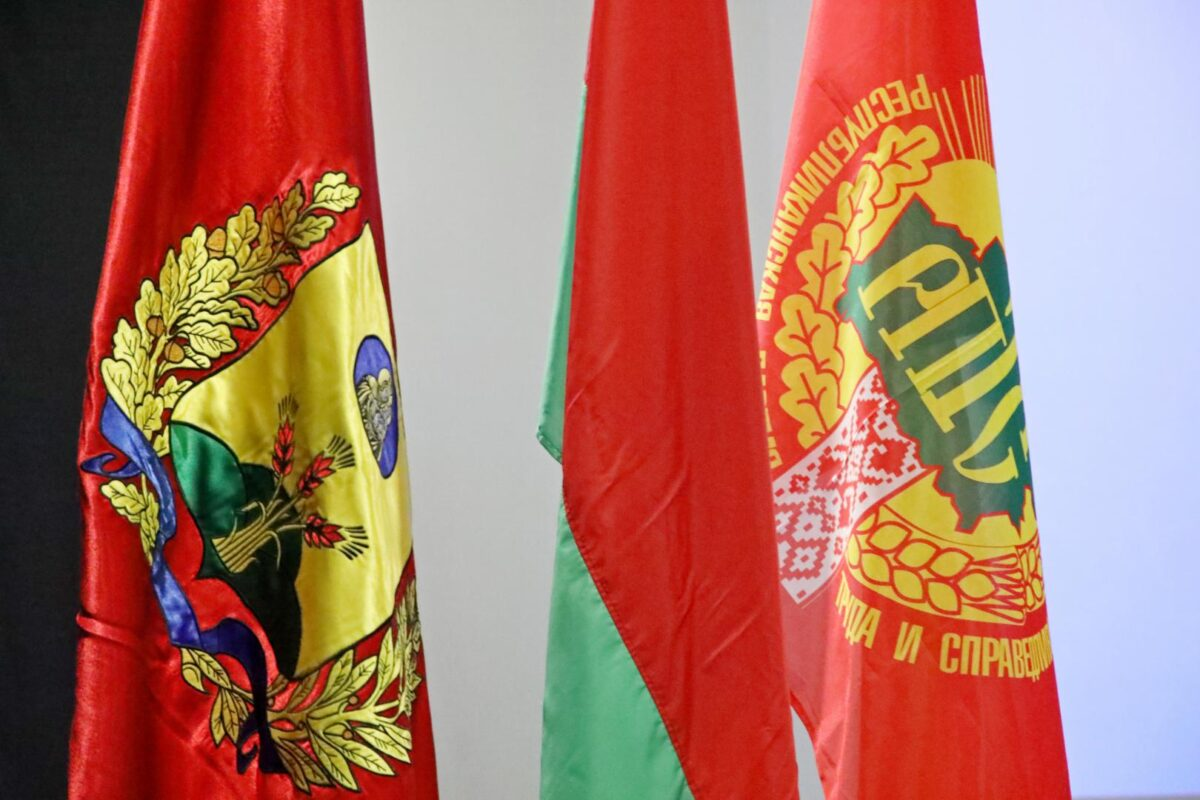 01
сильное государство, сосредоточенное на своих основных задачах и основанное на личной ответственности;
экономическую политику, способствующую наращиванию социального капитала;
право на труд и справедливое вознаграждение за труд;
исключение дискриминации по всем признакам;
гарантию социальной защищенности стариков и инвалидов, женщин, детей и учащейся молодежи;
защиту интересов тружеников села;
направление средств и энергии развития на людей, предоставление больше возможностей учиться на протяжении всей жизни
02
03
04
05
06
07
Идеология и ценности
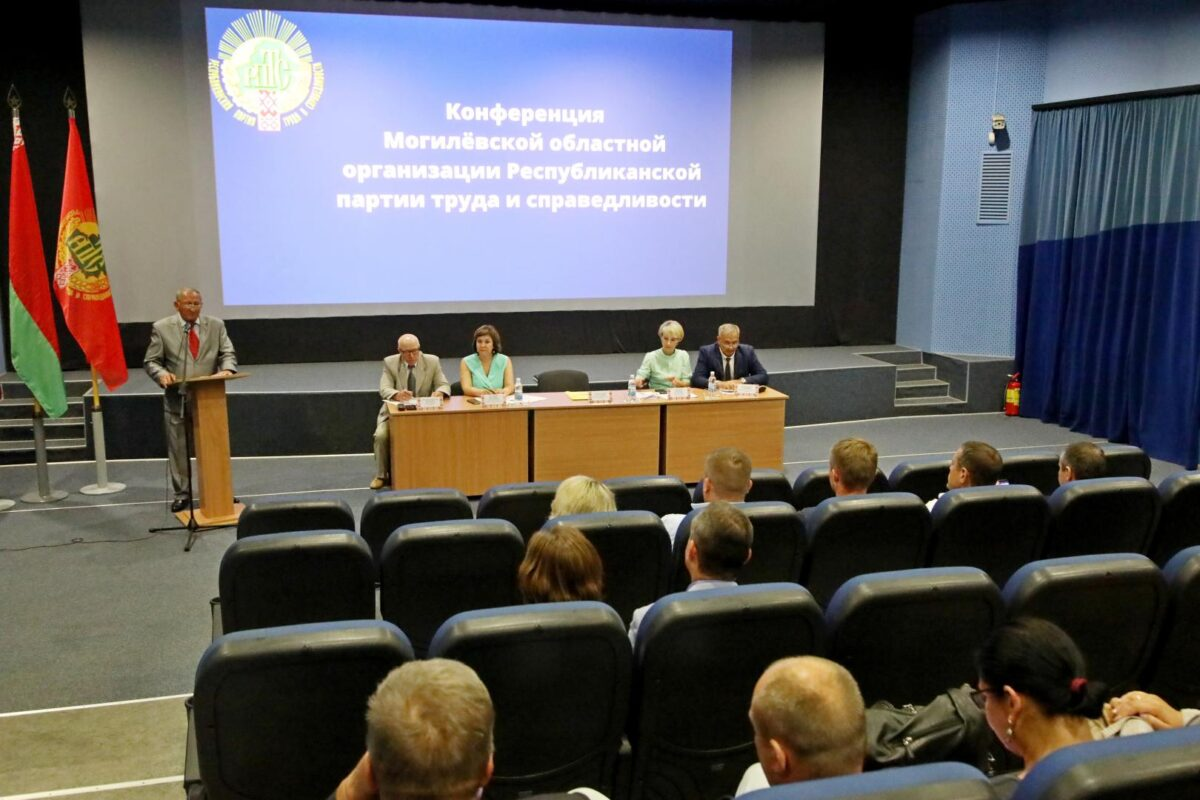 01
Основана на социал-демократических принципах и стремится к достижению социальной справедливости и благосостояния для всех граждан Беларуси. 
Выступает за равные возможности, защиту прав работников и социальное обеспечение. 
Признает важность регулирования экономики и государственной поддержки важных отраслей.
02
03
04
05
06
07
Стремление к миру, стабильности и безопасности
Сохранять, защищать независимость, суверенитет и территориальную целостность страны
Приоритеты
Поддерживать развивающуюся экономику
Представлять интересы граждан
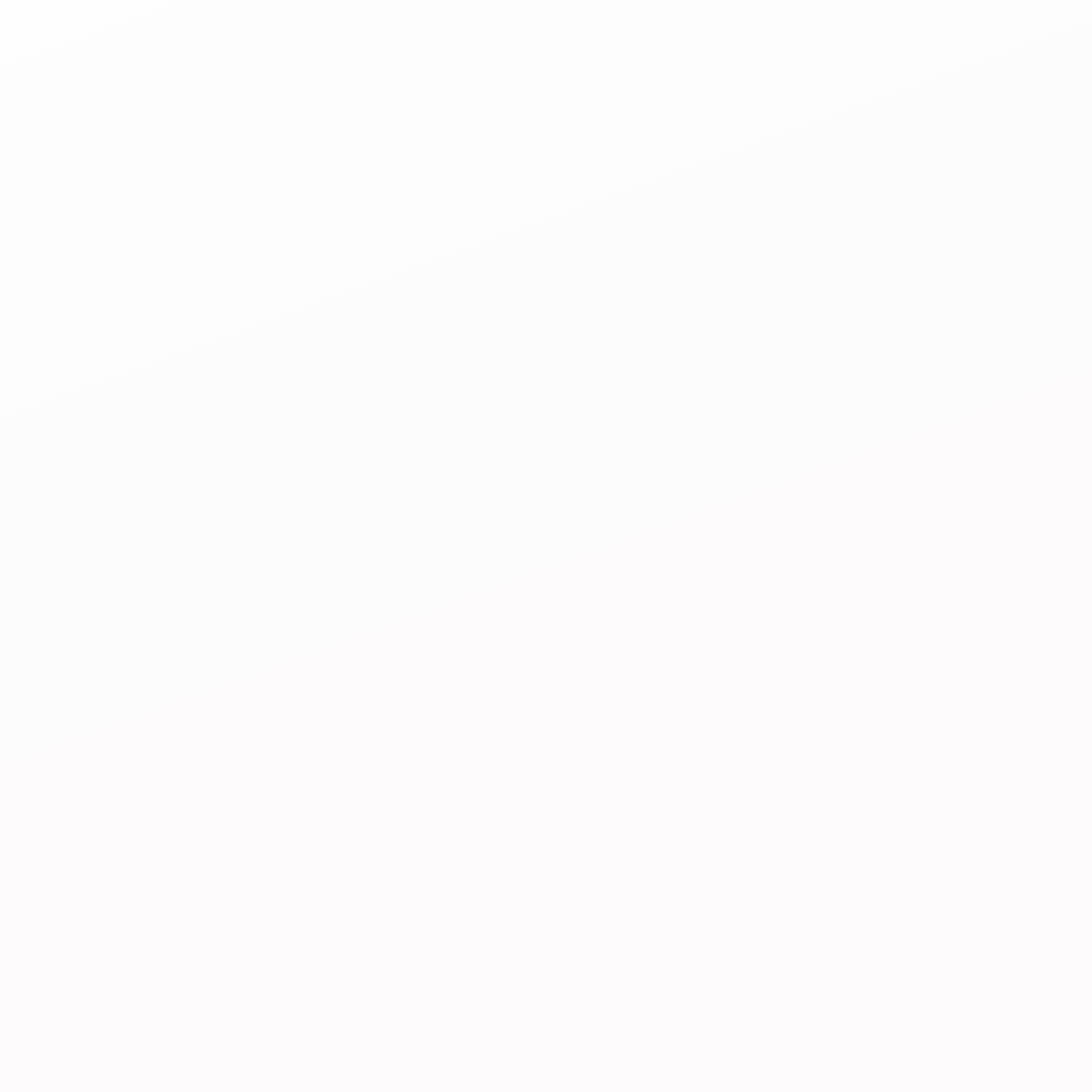 РПТС- это партия, которая предлагает свой вариант выбора :
стремится к тому, чтобы все люди получали справедливое обращение, одинаковые возможности и защиту своих прав;
 считает, что государство должно играть важную роль в регулировании экономики, чтобы обеспечить справедливость, и придерживается демократических принципов и разнообразия в политике;
люди должны трудиться и получать за это достойное вознаграждение. Поддерживать льготами и субсидиями нужно только тех, кто не может работать сам: инвалидов, многодетные семьи, сирот;
не отделяет себя от того курса, который проводит действующая власть. Но осознает, что есть недоработки и перекосы в отдельных вопросах экономики и политики;
против революций и силовых свержений - все можно решить мирно путем реформ.
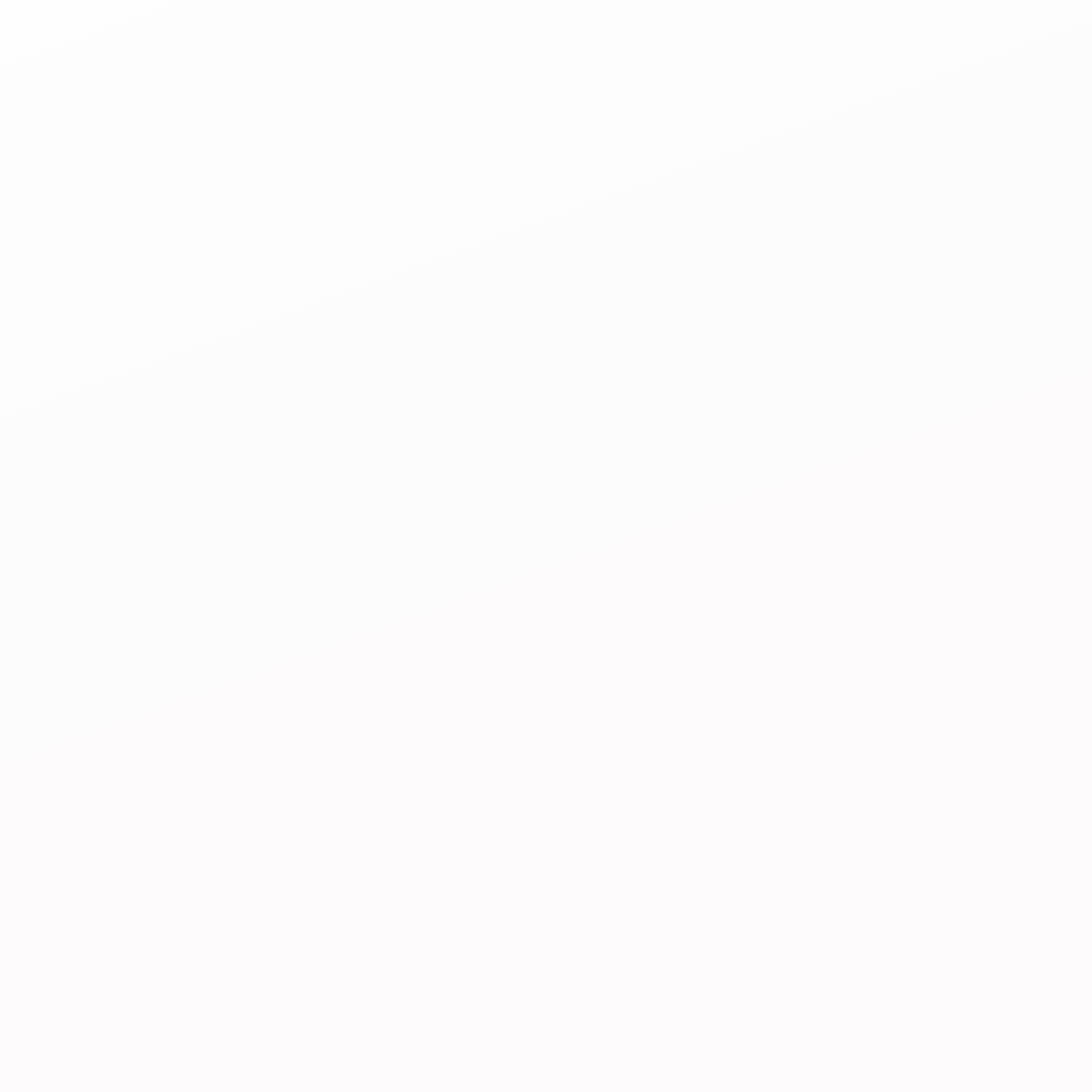 Заключение
01
РПТС- это партия, которая предлагает свой вариант выбора вместо Коммунистической Партии, Либерально-Демократической Партии и Белой Руси
02
РПТС основывается на идеях социал-демократии, то есть стремится к тому, чтобы все люди получали справедливое обращение, одинаковые возможности и защиту своих прав
03
РПТС считает, что государство должно играть важную роль в регулировании экономики, чтобы обеспечить справедливость, и придерживается демократических принципов и разнообразия в политике
Контакты
Председатель Могилевской областной организации РПТС - Зубринович Дмитрий Степанович 
Заместитель председателя Могилевской областной организации РПТС - Ищенко Татьяна Владимировна; телефон: 8 022272-87-19, +375295424664
Председатель Могилевской городской организации РПТС -  Янчевская Ирина Валентиновна: телефон +375336597559
юридический адрес: г.Могилев, ул. Гомельское шоссе, 1
Спасибо за внимание!
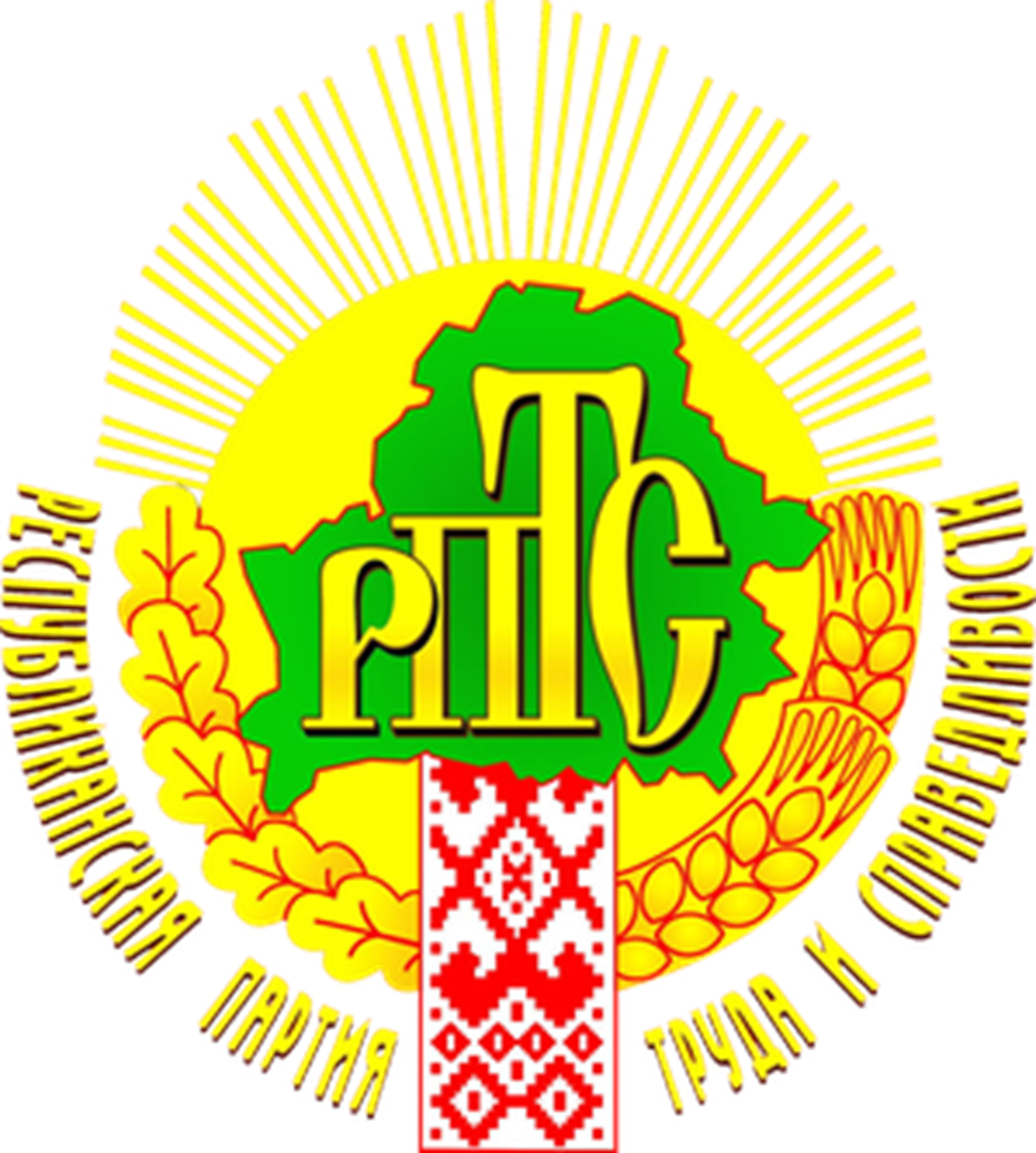